DIGESTIVE SYSTEM II.
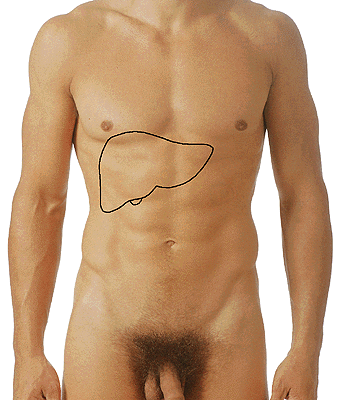 HEPAR
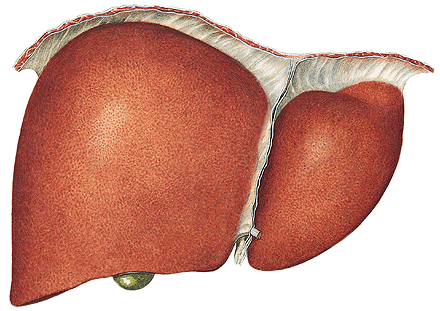 Facies diaphragmatica
   - pars superior (area nuda)
   - pars anterior
   - lig. falciforme hepatis
   - lobus dexter
   - lobus sinister
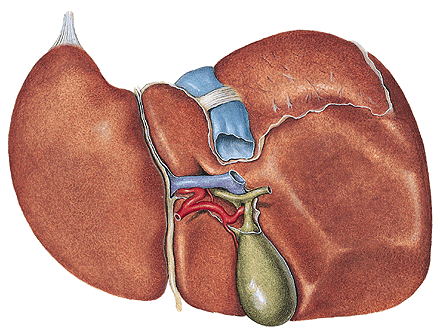 Facies visceralis
Fissura ligamenti teretis
(lig. teres hepatis)
Fissura ligamenti venosi
Fossa vesicae biliaris
Sulcus venae cavae 
Lobus dexter
            sinister
            caudatus
            quadratus

Porta hepatis
 - vena portae
 - a. hepatica propria
 - ductus hepaticus 
   communis
(portal triad)
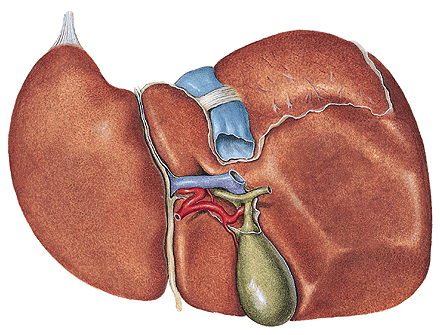 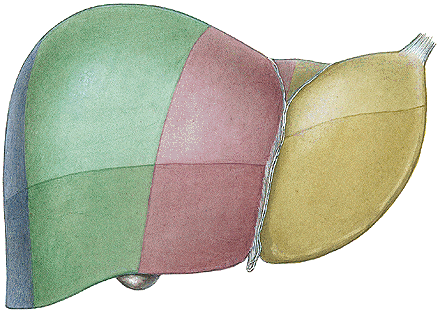 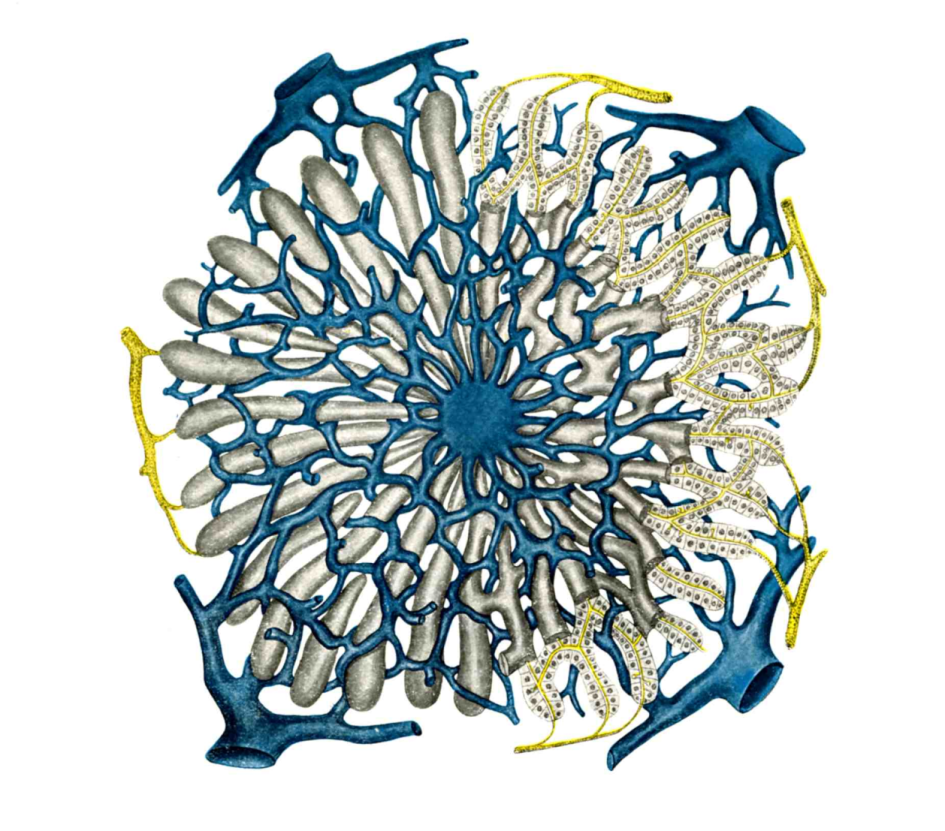 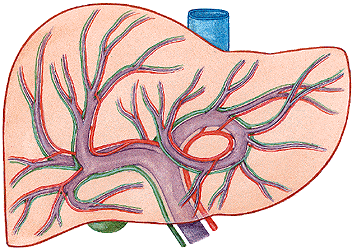 V. PORTAE
                                                                   (v. mesenterica sup. 
                                                                                  + v. lienalis) 
                                                           A. HEPATICA PROPRIA
                                                           - a. hepatica communis



→  RAMUS DEXTER ET SINISTER
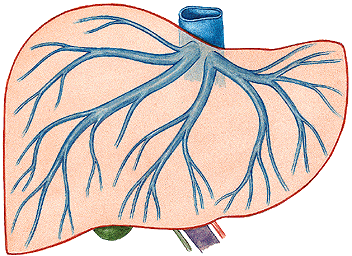 → VV. HEPATICAE
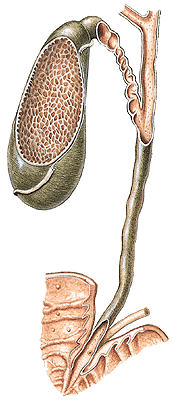 Intrahepatic ducts     ductus hepaticus dexter 
et sinister – ductus hepaticus  communis
+ ductus cysticus = ductus choledochus


Ampulla hepatopancreatica
M. sphincter ampullae (Oddi)
Papilla duodeni major (Vater)
(Plica longitudinalis duodeni) 


Vesica biliaris (fellea)
 - fundus, corpus,
   infundibulum, collum
 - ductus cysticus 
    (plica spiralis)
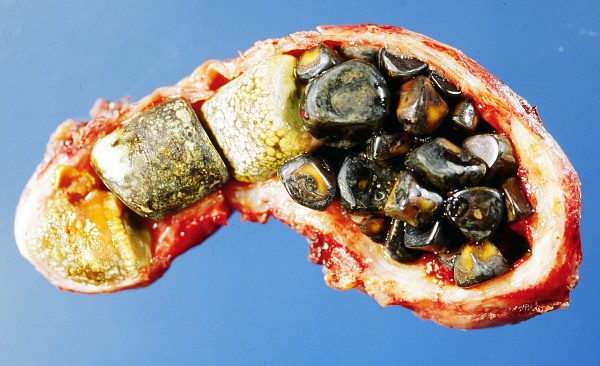 PANCREAS
Caput, corpus, cauda, 
 incisura pancreatis,
 processus uncinatus
(a. et v. mesenterica sup.)
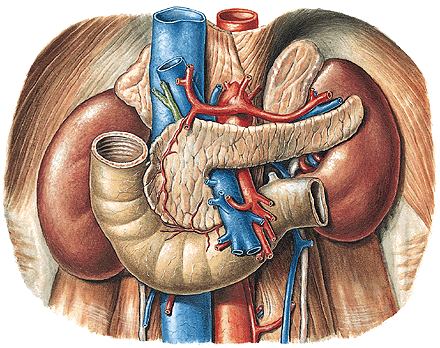 Exocrine pancreas:                           Endocrine pancreas:
ductus pancreaticus                            insulae pancreaticae
ductus pancreaticus accessorius      (islets of Langerhans) 
succus pancreaticus                           insulin, glucagon
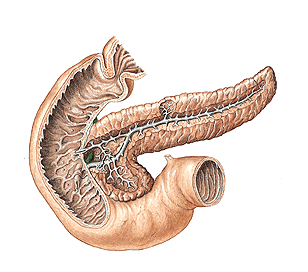 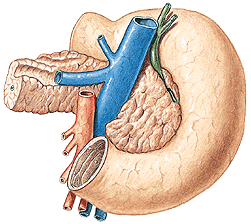 ERCP – endoscopic retrograde cholangio-pancreatography
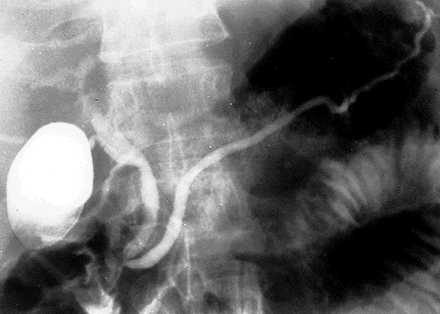 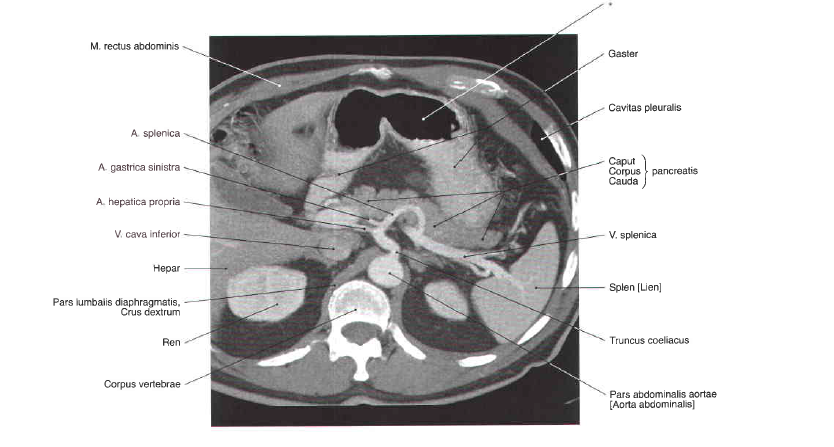 CAVITAS PERITONEALIS
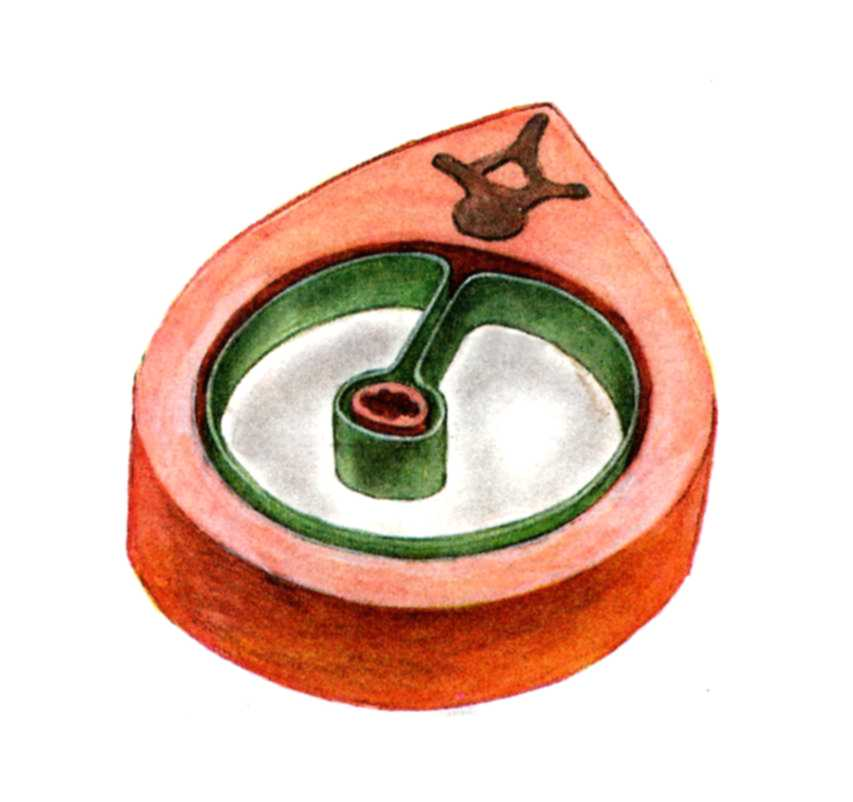 PERITONEUM PARIETALE
PERITONEUM VISCERALE
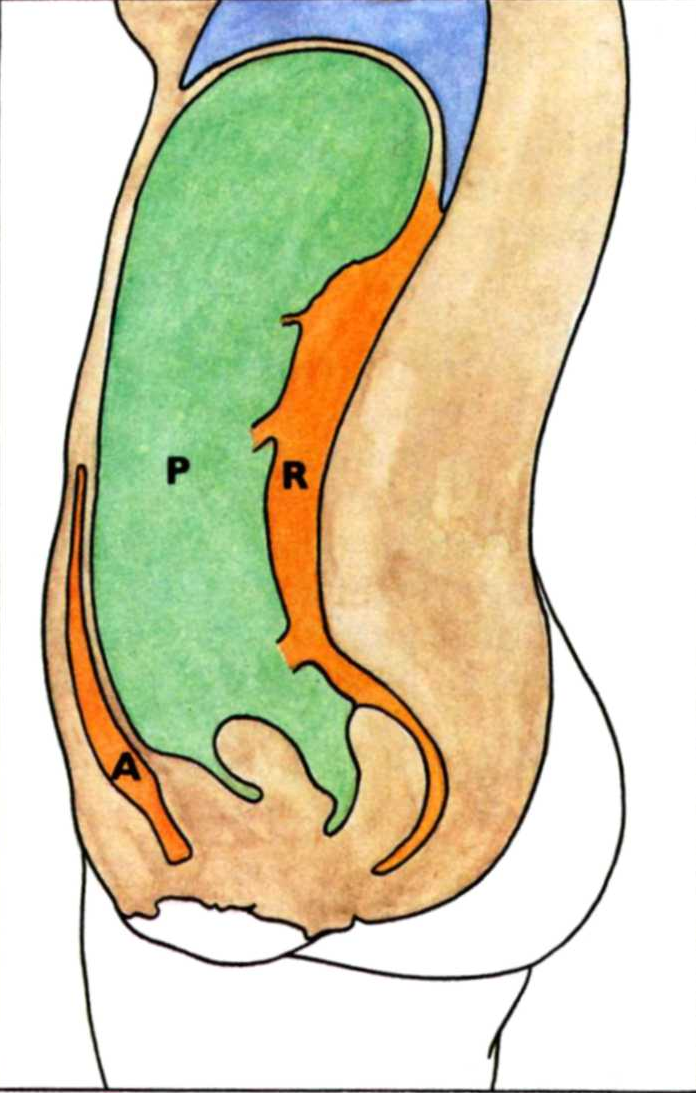 CAVITAS ABDOMINALIS

P – cavitas peritonealis
A – spatium preperitoneale
R – spatium retroperitoneale
S – spatium subperitoneale
                    (infraperitoneale)
ascites
S
Cavitas peritonealis - pars supramesocolica, inframesocolica
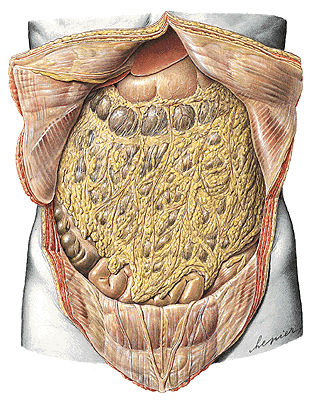 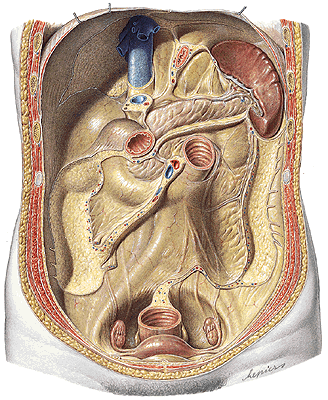 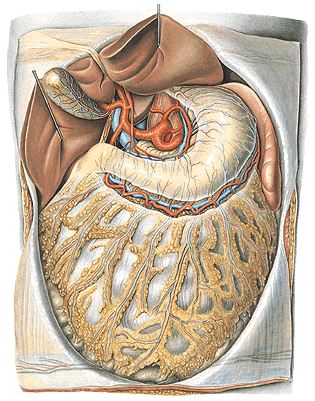 Pars supramesocolica

Truncus coeliacus
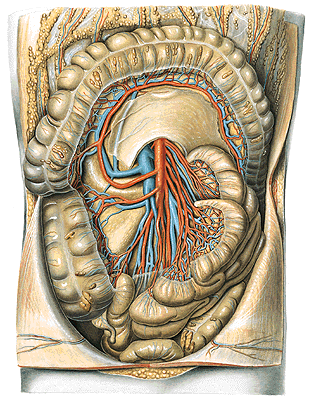 Pars inframesocolica

A. mesenterica superior
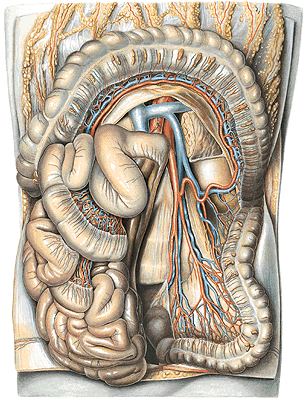 Pars inframesocolica

A. mesenterica inferior
Omentum minus - lig. hepatogastricum
                             - lig. hepatoduodenale - a. hepatica propria
                                                                     - v. portae
                                                                     - ductus hepaticus 
                                                                       comm.
                                                                       (d.choledochus)
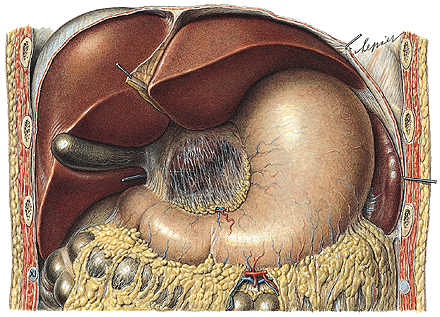 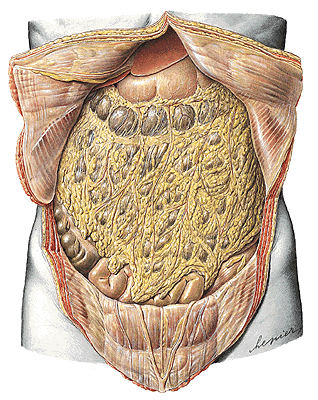 Omentum majus
 - lig. gastrocolicum
Lig. gastrosplenicum, phrenicosplenicum, splenorenale
Mesenterium – radix mesenterii
Mesocolon transversum, mesoappendix, mesocolon 
sigmoideum, lig. phrenicocolicum
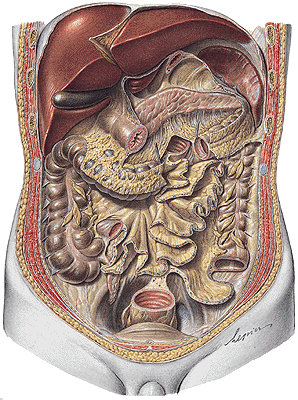 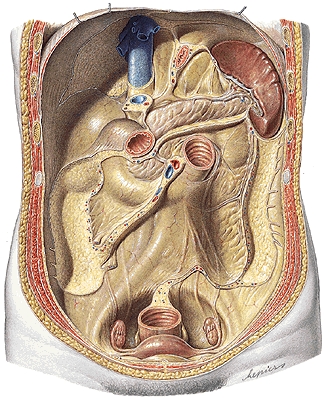 RECESSUS PERITONEI

Bursa omentalis

Internal hernias
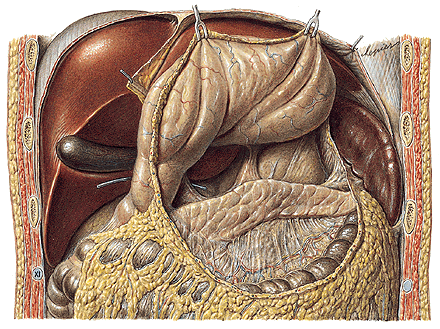 Bursa omentalis
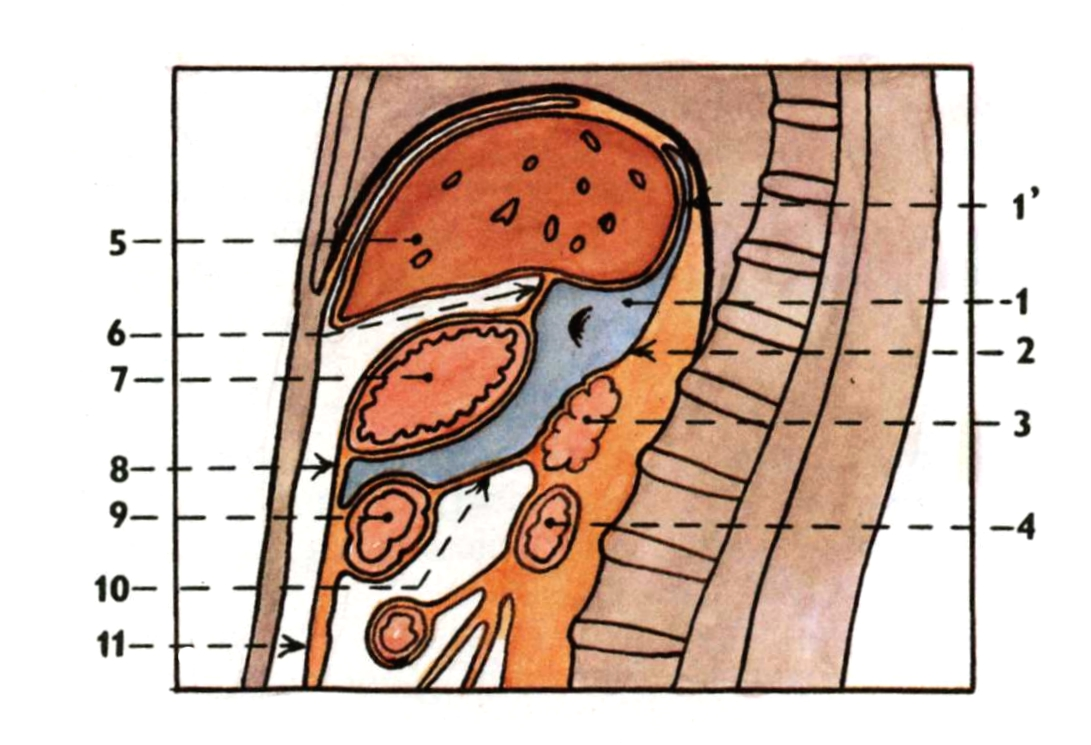 Foramen omentale/epiploicum (Winslow)
Recessus sup., splenicus, inf.
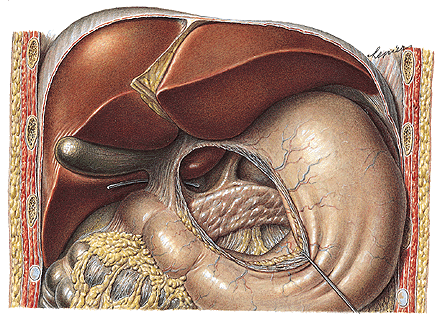 Recessus inferior bursae omentalis
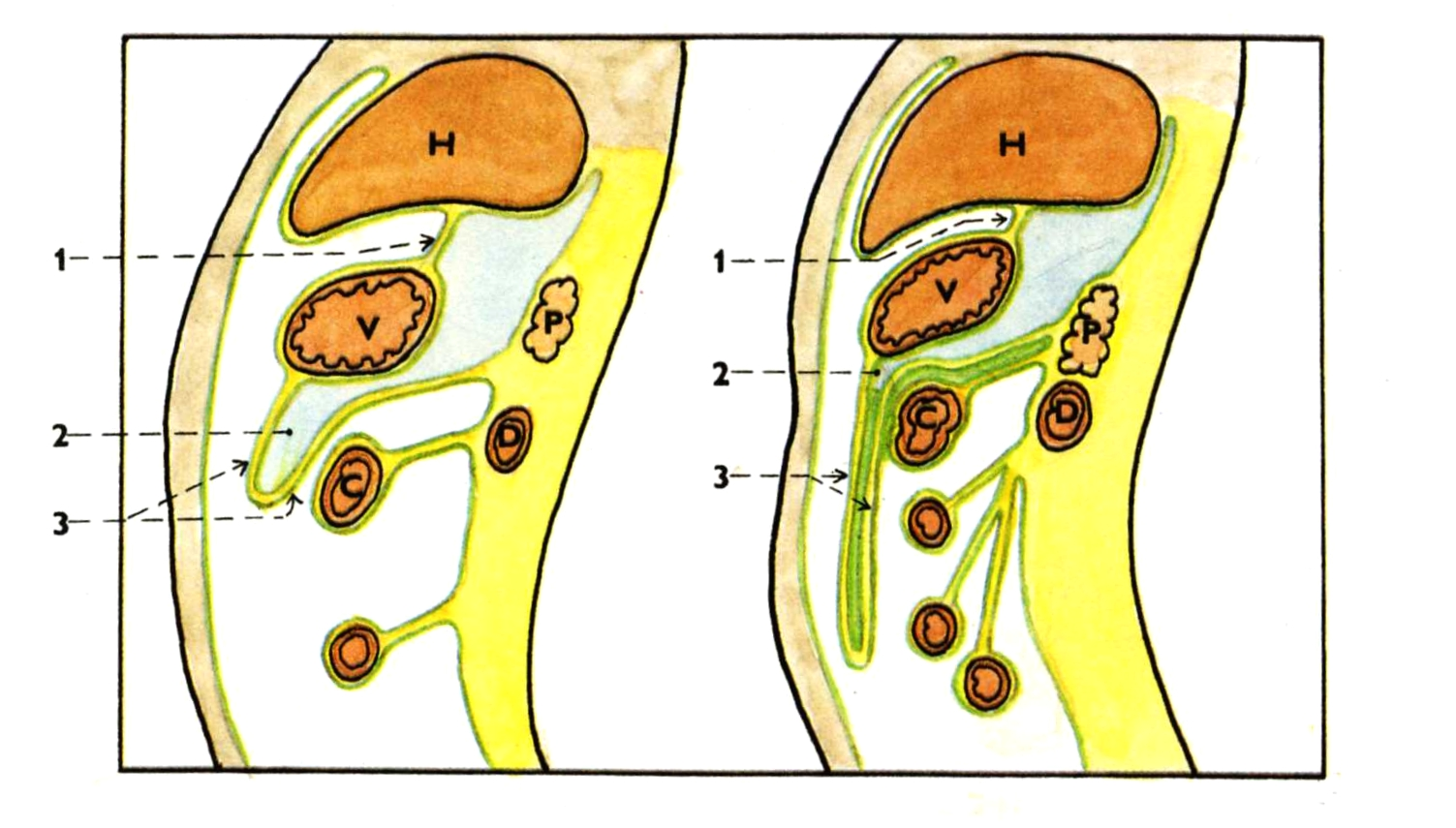 Recessus duodenalis 
sup., inf., sinister, 
retroduodenalis

Recessus ileocaecalis sup.
Recessus ileocaecalis inf.

Recessus intersigmoideus

Recessus paracolici
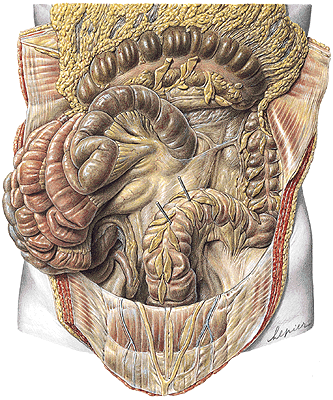 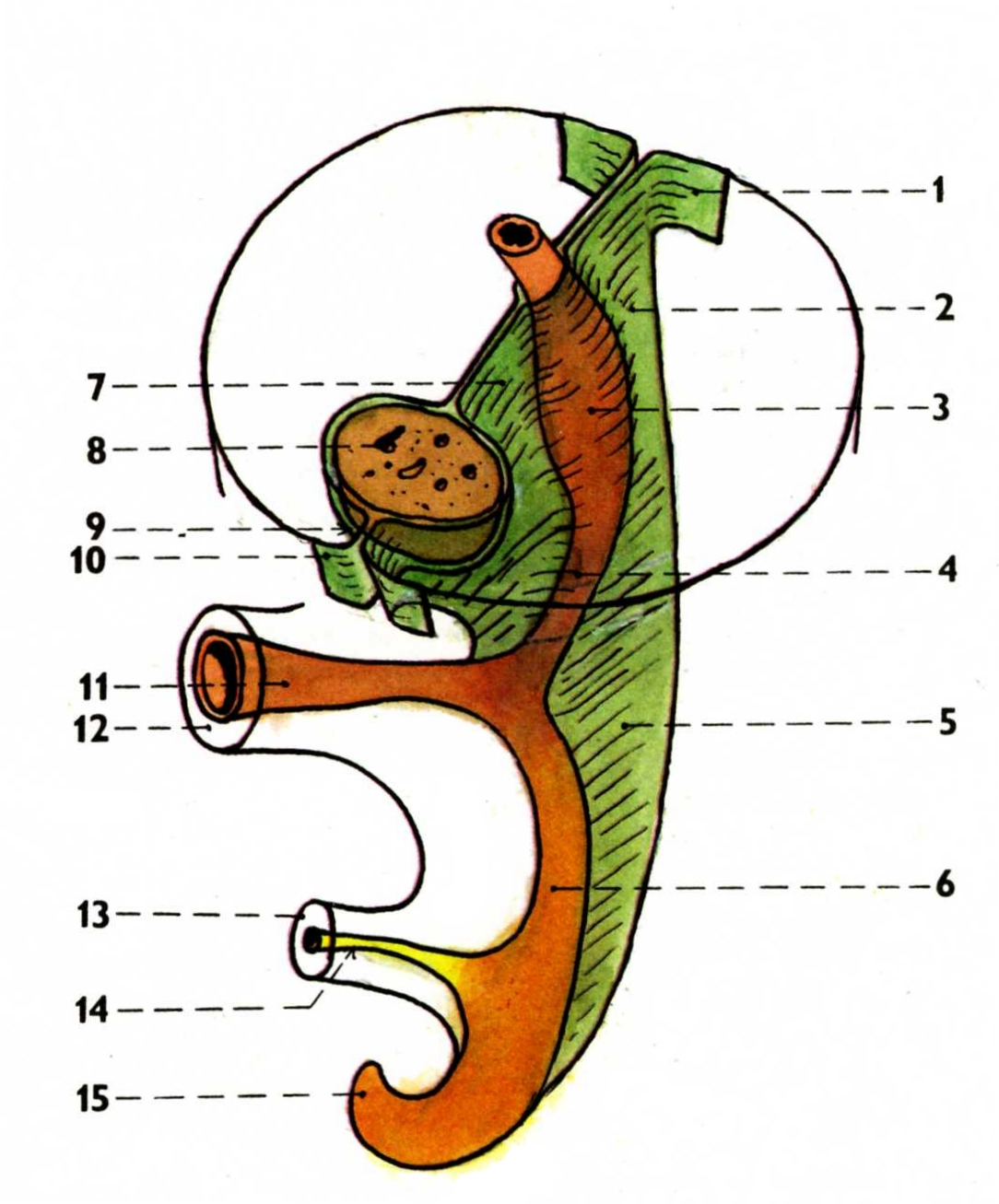 Development of the peritoneum
Mesenterium dorsale
Mesogastrium ventrale
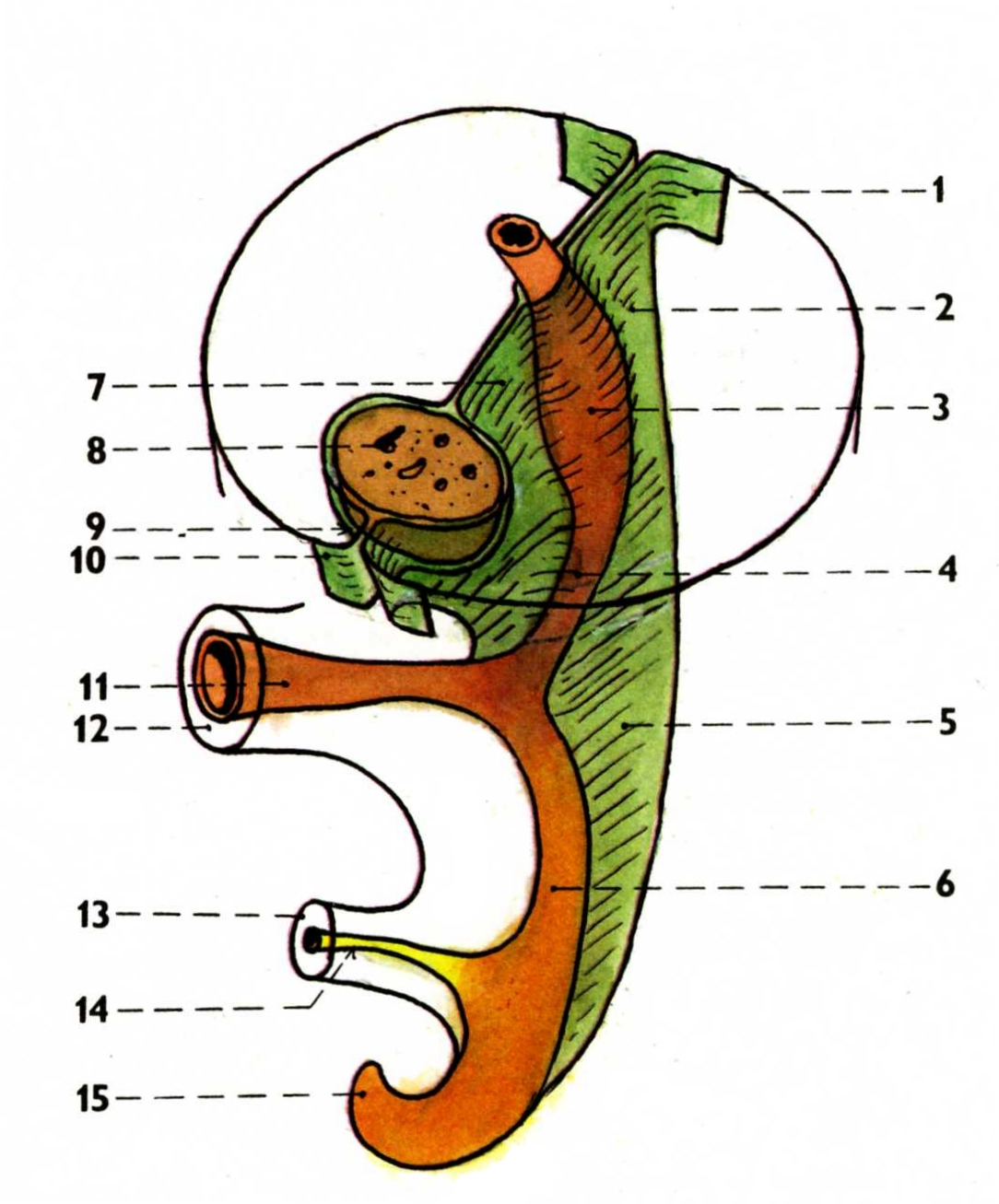 Development of the peritoneum
peritoneum parietale
mesogastrium dorsale
anlage of the stomach
anlage of the duodenum
mesenterium
hindgut
mesogastrium ventrale
liver
mesogastrium ventrale
peritoneum parietale
ductus omphaloentericus
umbilicus
connecting stalk
allantois
hindgut
Development of the peritoneum
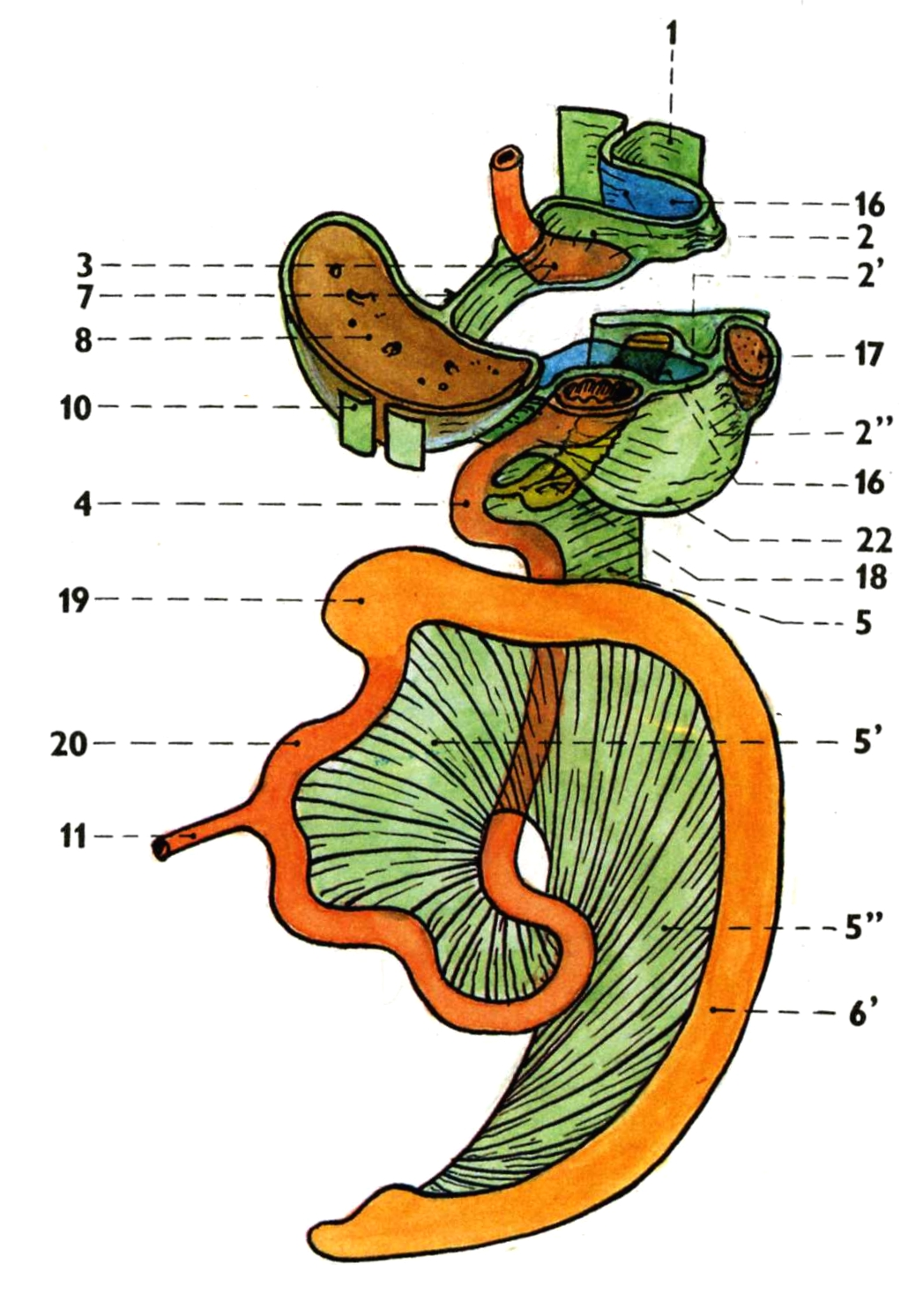 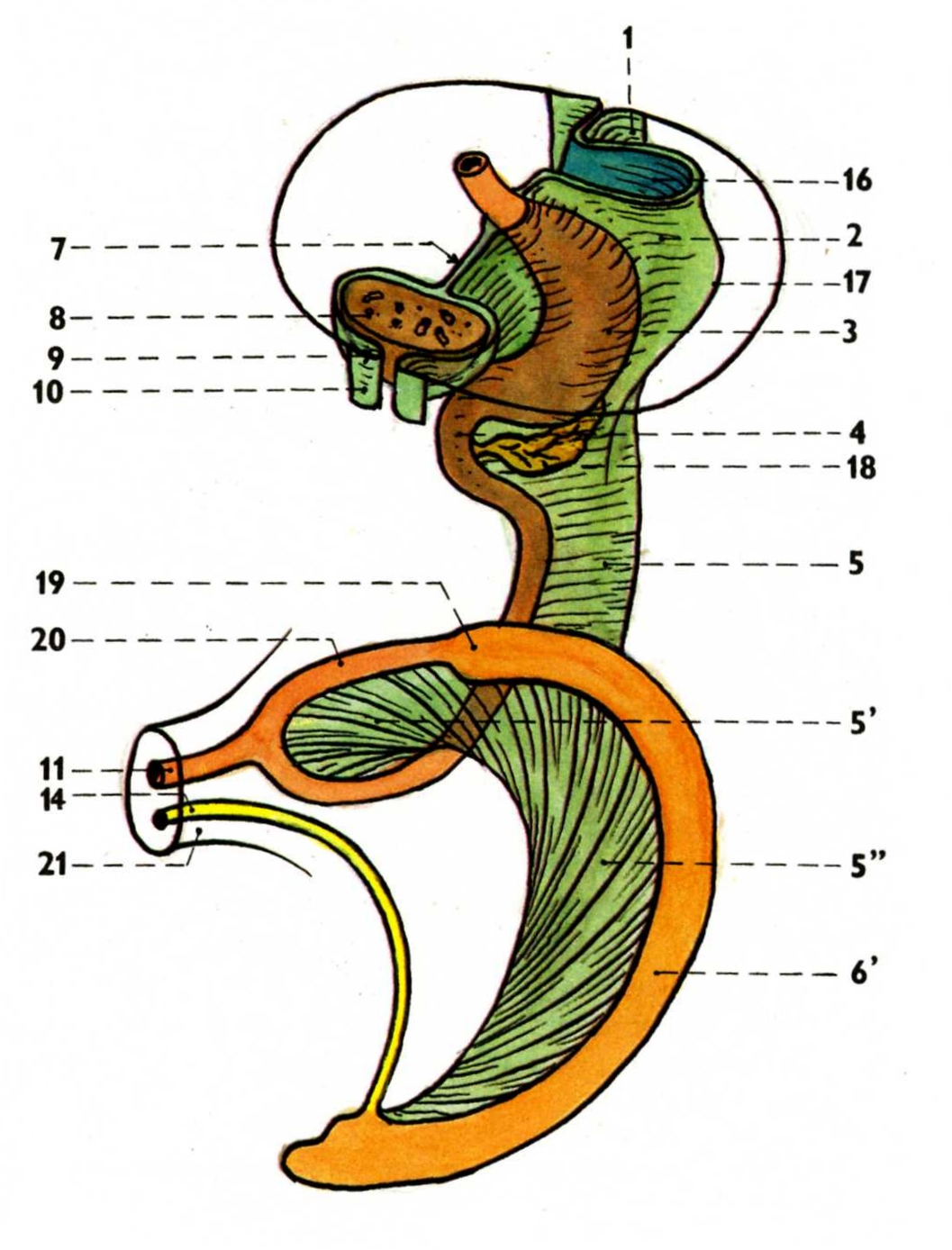 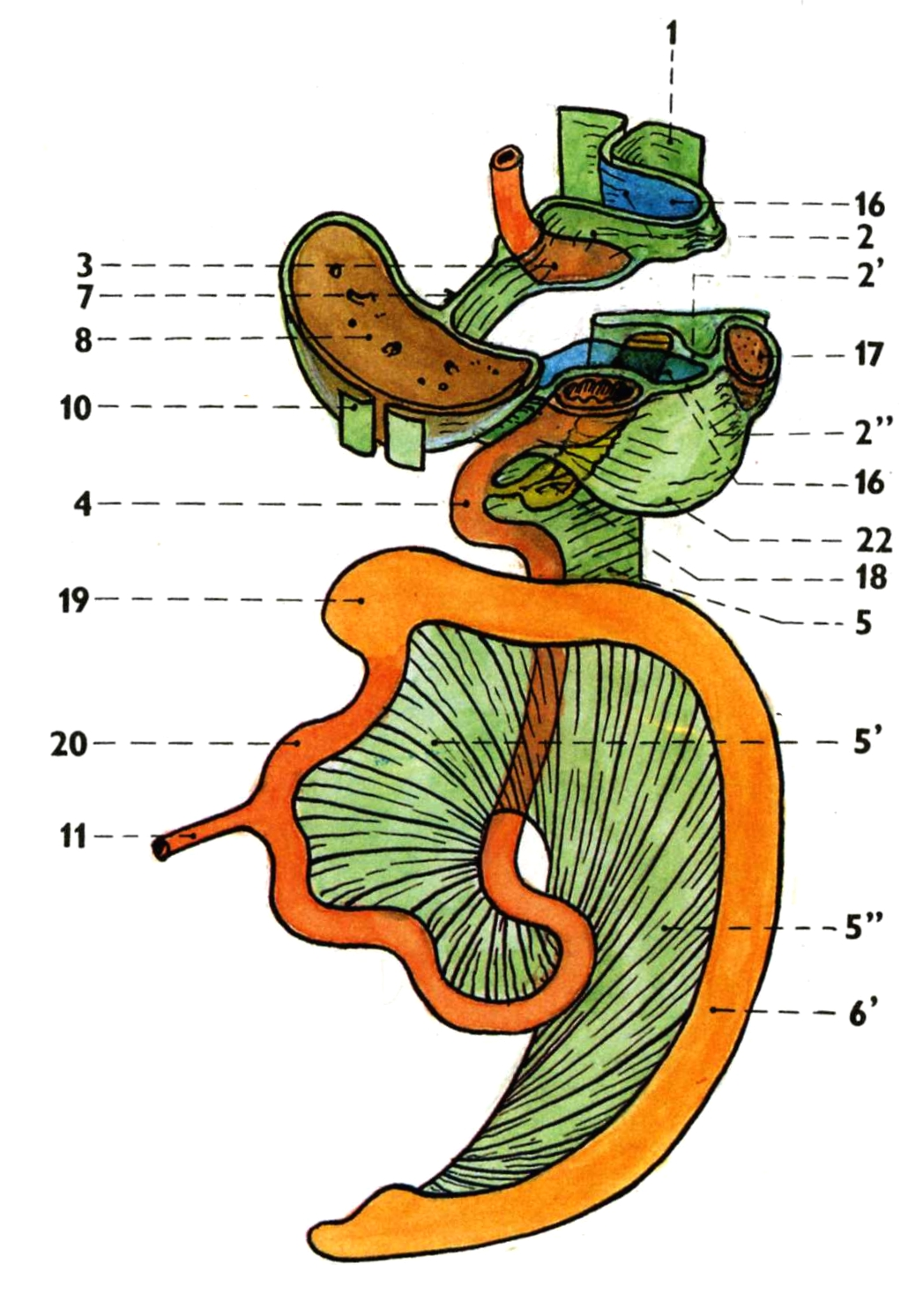 Development of the peritoneum
2’. lig. phrenicolienale
2’’. lig. gastrolienale
5’. mesenterium
5’’. mesocolon
6’. anlage of the large intestine
22. omentum majus
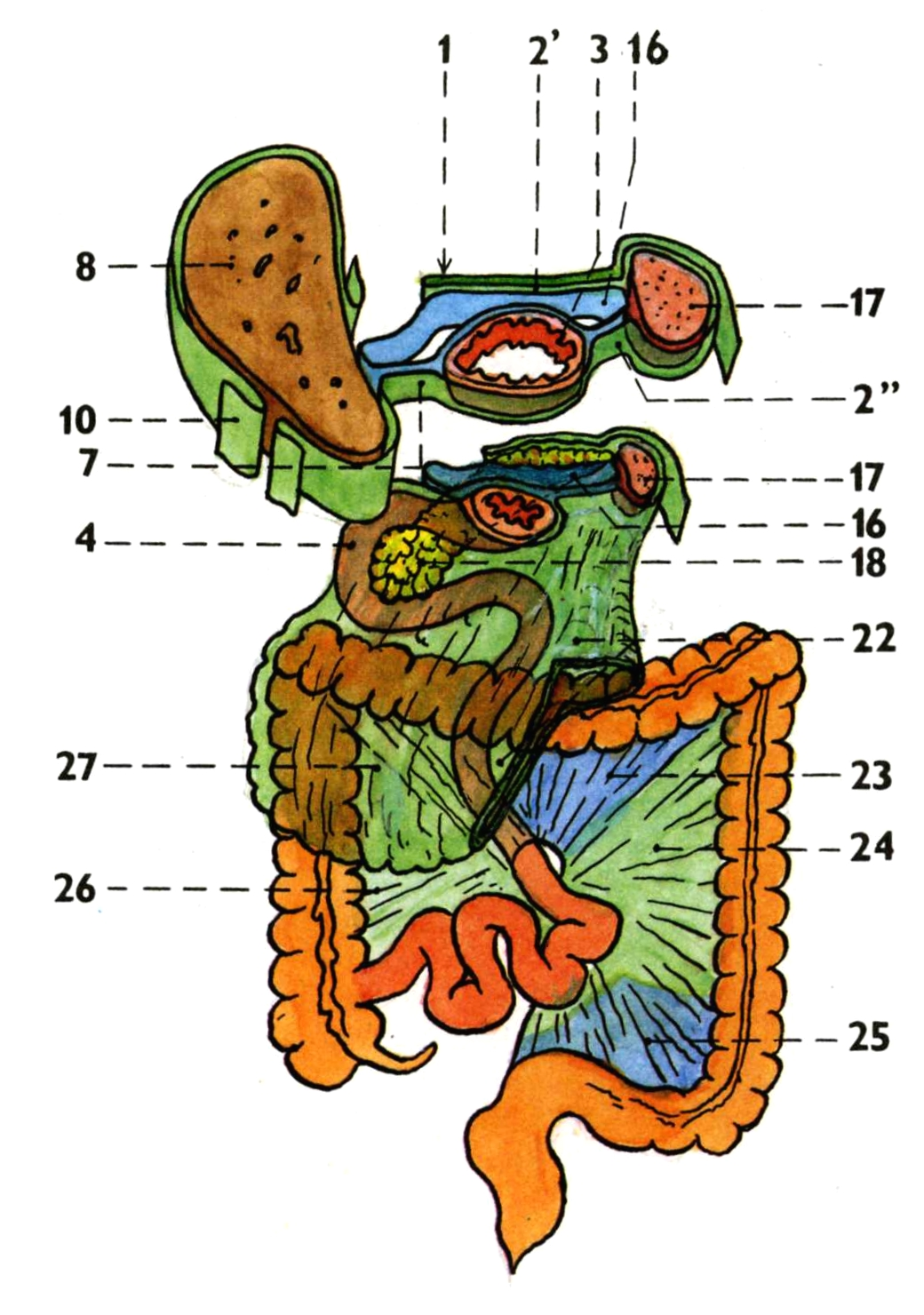 Development of the peritoneum
23. mesocolon transversum
24. mesentery of the colon 
descendens
25. mesocolon sigmoideum
26. mesentery of the colon 
ascendens
27. omentum majus
Illustrations 27-31 were copied from:
Čihák R: Anatomie 2 (Splanchnologia). Avicenum, 
zdravotnické nakladatelství, Praha, 1988.

Remaining illustrations, photographs, and radiographs were 
copied from:
Atlas der Anatomie des Menschen/Sobotta.
Putz,R., und Pabst,R. 20. Auflage. München: 
Urban & Schwarzenberg, 1993